Bureau of Meteorology Update
NAEDEX-26 / APSDEU-14
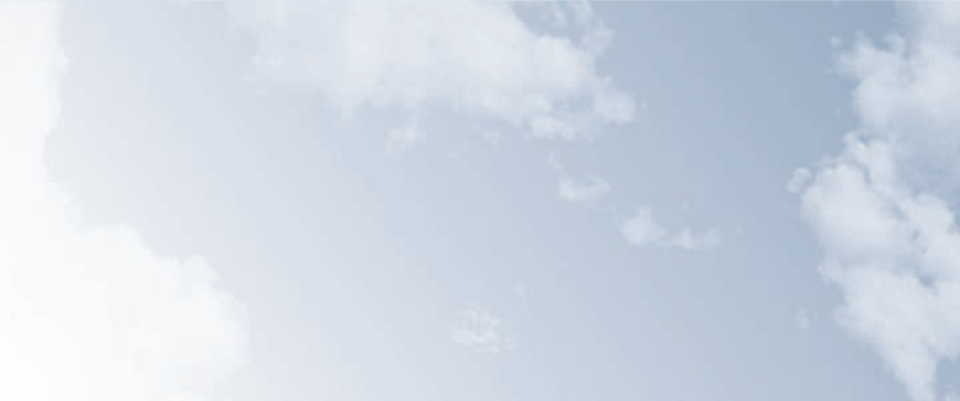 Overview
Himawari-8
 COSMIC-2
 New supercomputer
 Status of data assimilation
 Data impacts work
 Quantitative satellite products
 WIS and OpenWIS
 Observing network - latest news
Himawari-8
•	Himawari-8 began operation on 7 July 2015
Single channel images and derived products support forecasting activities
10 minute AMVs will be assimilated
Training resources at http://www.virtuallab.bom.gov.au/
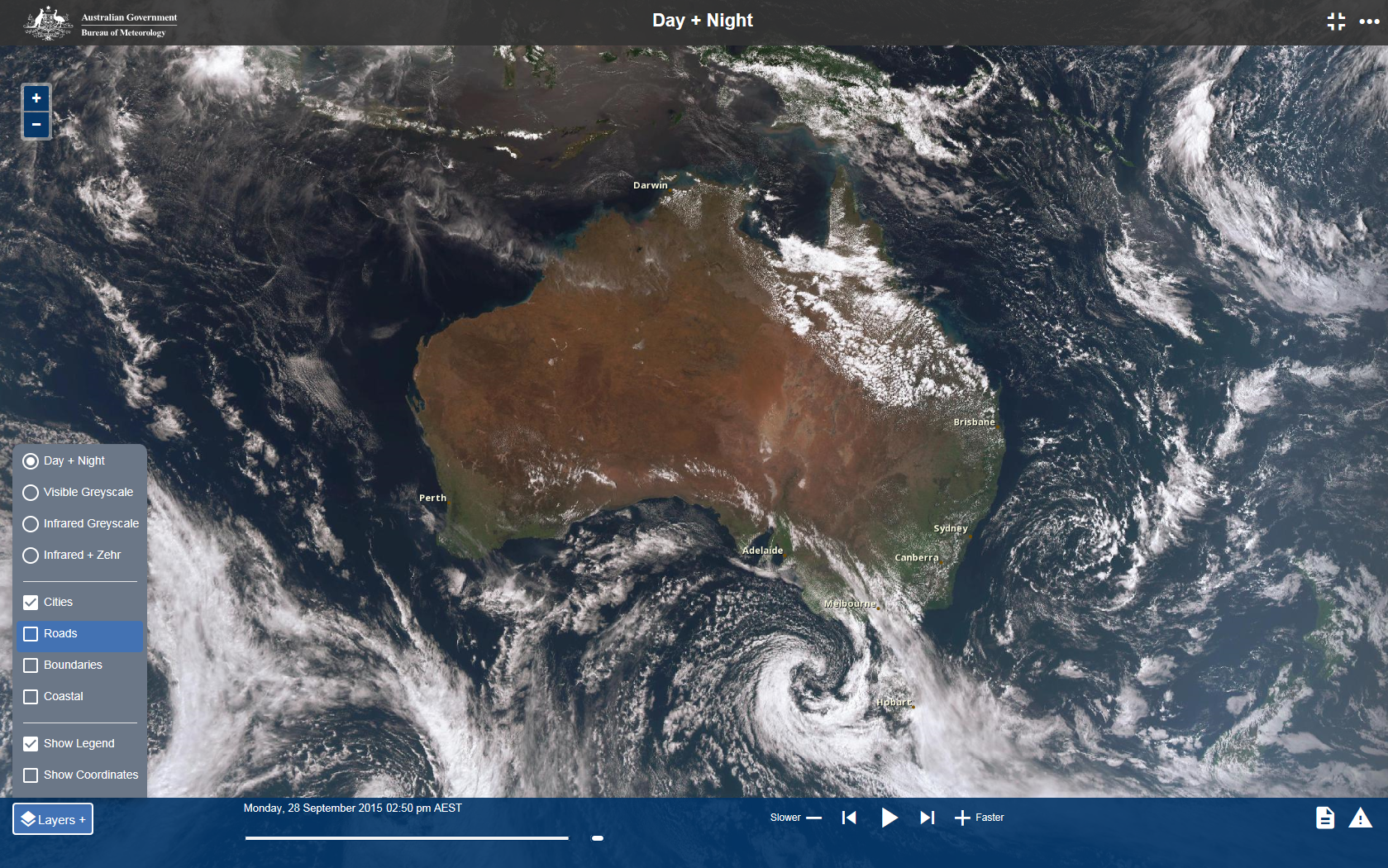 Data from the satellite became available from a new viewer on the Bureau’s website on 30 September 2015
COSMIC-2
•	The Bureau will become a partner in the COSMIC-2 program in 2016, when it hosts a COSMIC-2 ground station near Darwin.  
A ground station near the Equator is seen by NOAA as playing a very valuable role in overall ground architecture, significantly improving data timeliness, and Darwin was identified as a good location both for COSMIC-2/FORMOSAT-7 ground data reception, and also for back-up spacecraft command
New Supercomputer "Australis"
•	The Bureau’s replacement supercomputer is scheduled to become operational from July 2016. 
•	Cray XC40, 1660 teraflop (Phase 1), eventually 5 petaflops (Phase 2) with 12 petabytes of storage
16 times faster than the existing 104 teraflop system
The new system will allow the Bureau to run eight times as many daily forecasts and deliver a five times improvement in global model resolution
On demand deterministic: APS3-City
On demand ensemble:  APS4-City
APS3-TC: similar to APS4-R
Data assimilation: future plans
Himawari-8 AMVs to be operationally assimilated
SSM/IS will be operationally assimilated
NOAA VIIRS required for ocean colour
Global SMOS SSS required for ocean model
Sentinel-3 SSTs
HY-2A/B
TERRASAR-X to be assimilated (COSMIC, METOP and GRACE already assimilated)
Ground based GPS derived ZTD
Wind profiler data
Data impacts activities
Forecast Sensitivity to Observations (FSO) Project
Leveraging off previous MetOffice work in this area
Outcome: global and regional ACCESS FSO suites, running in real time
Analysis and visualisation tools to produce information for network managers 
Will provide supporting evidence for new investments in observations infrastructure
Quantitative satellite products
Himawari-8 products are being developed:
Sixteen single channel products
RGB products based on algorithms from EUMETSAT's SEVIRI imager  (atmospheric air mass, microphysical properties, severe storm identification, dust)
Fog/low cloud, volcanic ash, solar radiation, SST, cloud properties
WIS implementation
WIS Implementation History
2006 – 2008 : Participating SIMDAT.
2007: Establishing WIS Project Manager position. 
2008: Commitment to become GISC.
2010: Joining OpenWIS Consortium.
2011: WMO WIS JumpStart.
              Approval of WIS (OpenWIS) Implementation Project.
2012:
January: OpenWIS installation workshop 
May: OpenWIS installation/integration
June: Passed GISC audit
Late June: Fully designation as GISC by EC of WMO 
2013:
March: Trial by RA-V countries and major GISCs
April: GISC Melbourne go live. 
2015: Registered the OpenWIS Association in Brussels
OpenWIS development
OpenWIS:
Developed in collaboration between Meteo France, UK MetOffice, Bureau of Meteorology, Korea Meteorological Administration, Meteo France International
Agencies have formed the OpenWIS Assciation to own the software and IP
Open source software
OpenWIS
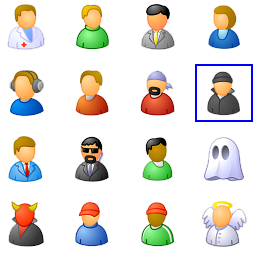 PORTAL
ADMINISTRATION
Access / Follow Requests
Discover  Browse  Catalogue
Admin & Monitoring
Synchro-nization
Harvesting
Replication
Collection
METADATA SERVICE
DATA SERVICE
SECURITY SERVICE
Authori-zation
meta
data
global
data
24 hour
Cache
User
Store
DAR
Catalogue
Authenti-cation
Catalogue Access
Request Processing
WIS Harnesses
Internal System
Data
Sources
(RTDB, ADAM)
Disse-
mination
(AIFS)
CMSS
global data
outbound to users
Adminis-tration
Monitoring
OpenWIS Operational Installation in the Bureau
Observing network
High frequency BUFR sonde data now available to forecasters
Bureau wind profiler data from 11 profilers will be QC'd in real time by E-PROFILER at the UK MetOffice and then put on GTS.  Imminent.
ADSB mode–S derived data was compared with AMDAR and sondes. Temperature and wind data performed well. ADSB mode–S would provide significantly more data than AMDAR (2 million vs 6800 per day).
Bureau collaboration with Geoscience Australia on GPS derived water vapour is ongoing.
Thank you…
Anthony Rea
a.rea@bom.gov.au